CrossLingua’2020 < 27 — 29. 04. 2020 https://vk.com/crosslingua
Крымский федеральный университет имени 
В. И. Вернадского
Таврическая академия
Факультет славянской филологии и журналистики
Симферополь 2020
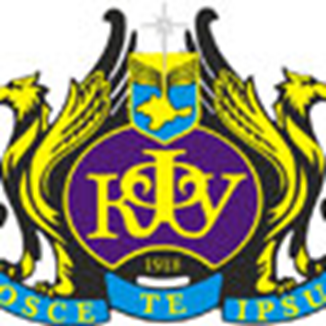 Русский язык в контакте
 с другими языками 
в социальных сетях
Квач Карина Евгеньевна

Научный руководитель: 
Дикарева Светлана Самуиловна
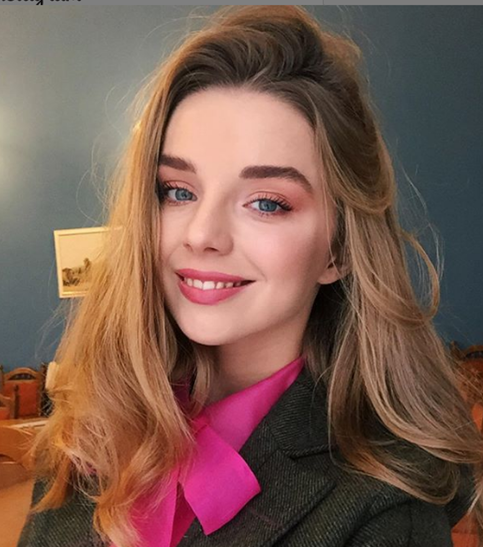 М
ы\\
evgeneva-k@mail.ua
Аннотация. В презентации  обсуждается  специфика коммуникации в социальных сетях,  рассматриваются  примеры диалогических практик.

Ключевые слова: интернет, коммуникация, интернет-коммуникация, виртуальное общение, сленг, диалог.
Актуальность проблемы: Особые формы общения в социальных сетях в современное время крайне негативно влияют на речь, на умственные способности и психологическое состояние личности человека.

Объект исследования: диалоги в социальных сетях, речь.
Предмет исследования: online-субъект, в пространстве социальных сетей.

Цель: выявление причин влияния социальных сетей на речь, выявление заимствований слов для использования их в диалоге.
Гипотеза: особые формы языковых средств при общении в виртуальном пространстве могут негативно влиять на развитие личности, приводя к снижению культуры речи учащихся, культуру общения между подростками.

Методы исследования:
-  теоретический синтез литературы и Интернет - источников;
-  практический анализ информации в социальных сетях.
Задачи:
- выявить наиболее популярные сети;
- проанализировать ошибки в общении людей в социальных сетях;
- раскрыть причины влияния социальных сетей на речь и исследовать язык общения;
-  исследовать значимость социальных сетей в жизни современного человека;
-  разъяснить слова, пришедшие в русский язык с появлением Интернета;
-  изучить новый способ (употребление «смайликов») выражения мысли.
Перейдем к изученным примерам:
Пост - сообщение в форуме. Форум - это «комната» (или отдел) для общения на веб-сайте. Для того чтобы отправить («запостить»), сообщение в форум, не нужно никакое дополнительное программное обеспечение - нужно просто заполнить форму сообщения (поста) в соотвествующем разделе на сайте, форуме, или чате.
Пример поста на моей страничке 
в социальной сети – Инстаграм.
Стрим (Stream) – это процесс потоковой передачи данных через интернет. Как правило, в качестве передаваемых данных используются видео или аудио развлекательного, обучающего или информационного характера. Довольно часто, видео стрим сопровождается интерактивностью и сбором донатов.
Донаты  — это добровольная оплата в виде материального или финансового вознаграждения, распространённая в интернете.
Мем - единица культурной информации. Мемом может считаться любая идея, символ, манера или образ действия, осознанно или неосознанно передаваемые от человека к человеку посредством речи, письма, видео, ритуалов, жестов и т. д.

Интернет-мемы представляют собой информацию (ссылки, тексты, картинки, даже разговорные конструкции), обычно передаваемую пользователями друг другу прямо через сеть с целью развлечения.
Лайк-шок (Like shock) - Чувство, которое возникает у человека, чей пост в соцсетях собрал гораздо больше «лайков», чем он ожидал. ... Телефонный зевок (Phone-yawn) Феномен, наблюдающийся, когда один человек достает телефон и смотрит на экран, в результате чего окружающие люди делают то же самое.
Фото всемирно известной американской модели, бизнесвумен и медийной личности Кайли Дженер, на сегодняшний день, собрал 18 миллионов лайков.
Заключение
Таким образом, можно сказать, что молодежь в основном пользуется заимствованиями, связанными с социальными сетями для удобства и быстроты общения. Объективность такова, что англицизмы имеют преимущество среди молодых людей. 
Молодые люди относятся к использованию заимствований скорее положительно. Это неплохо, однако надо помнить об их значении и уместности использования.
СПАСИБО

ЗА ВНИМАНИЕ !